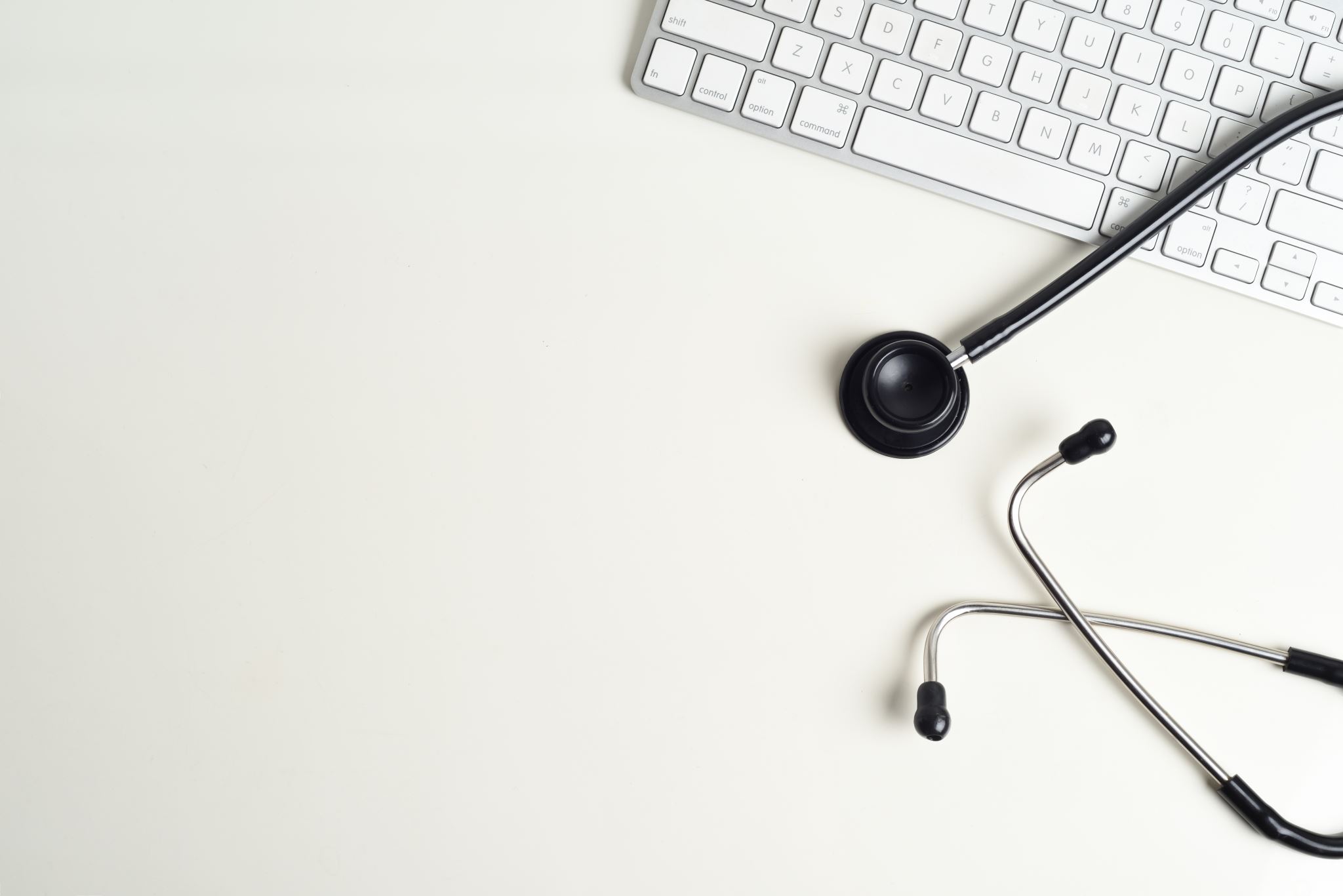 Flow
1830 – 1845: General Intro to HO Year
1850 – 1910: Internal Medicine Sharing 
1910 – 1930: Light Refreshments
1930 – 2000: General Surgery 
2000 – 2020: Orthopaedics 
2020 – 2035: Obstetrics & Gynaecology
2035 – 2050: Paediatrics
2050 – 2100: Q&A
LKC
PGY1   Sharing
29 Jan 2020
LKC
M4 to PGY1 timeline
How to start thinking about HO postings 
Things we wished we knew as a student
Pre-MBBS
page 2
Timeline
M4 till PGY1
M4 Summs
IRP
SAP
Feb - Apr
Oct - Dec
1 July
2020
2021
JAN
FEB
MAR
APR
MAY
JUN
JUL
AUG
SEP
OCT
NOV
DEC
JAN
FEB
MAR
APR
MAY
JUN
JUL
AUG
SEP
OCT
Electives
MBBS
PGY1
10 Aug
Early Jan
1 May 2021
page 4
Interests
Location
Contraindications?
Medical vs surgical
Alive vs not alive
How to choose HO postings?
Where do I start??
SI
Goal
NHG
Singhealth
NUHS
Explore
Open/close doors
Chill
page 5
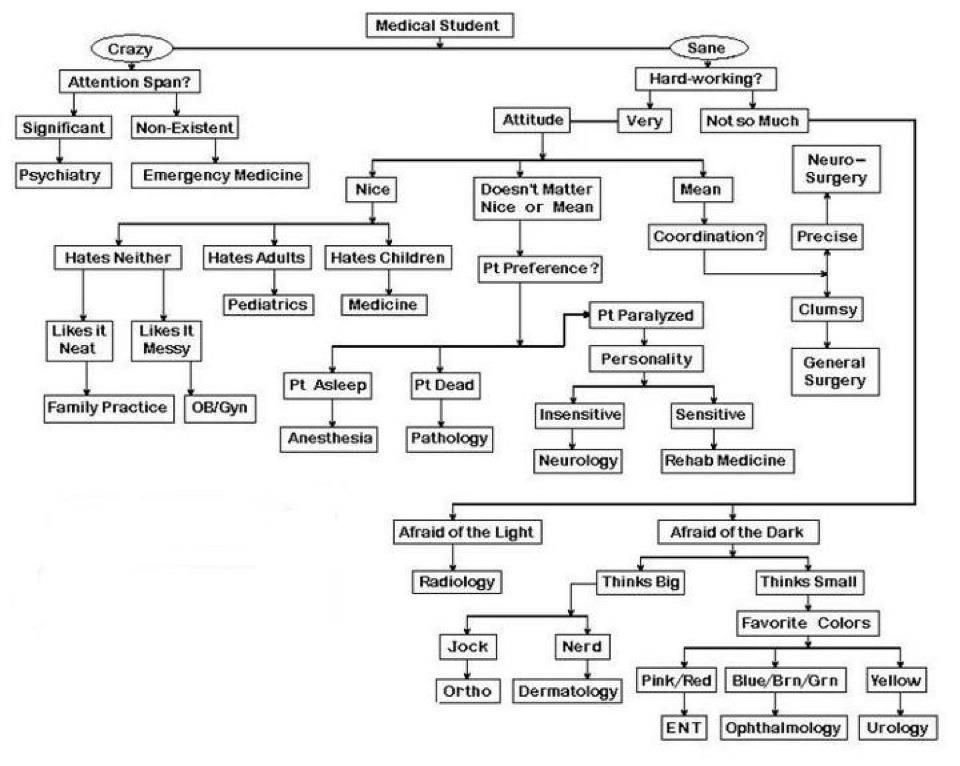 page 6
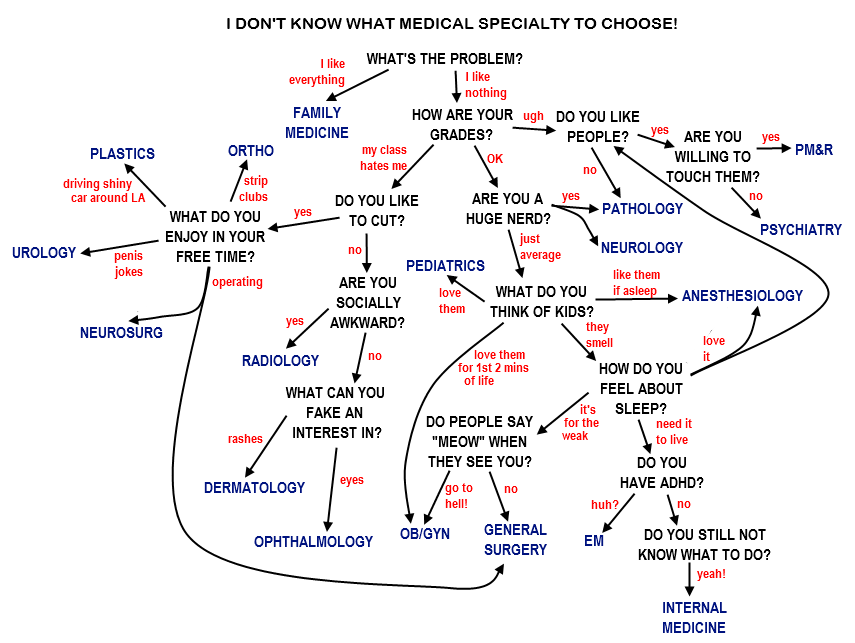 page 7
Priority: M4 summs  electives  MBBS
Start thinking about it!
Electives
Research +-
Talk to your seniors
What can I do now?
page 8
Enjoy med school – many of us took it for granted 
Med school does prepare you for HO
HO postings don't make or break your career 
What makes a good medical student doesn't necessarily equate to a good HO
Strive to be the best version of yourself
Words of wisdom
Things we wished we knew as a medical student
page 9
Post-MBBS
Overview of PGY1
Now till PGY1
Day of a PGY1
How to be a functional HO and more
Nurses
Seniors accounts
Words of wisdom
page 10
18 weeksTill  Start  of  HO  
page 11
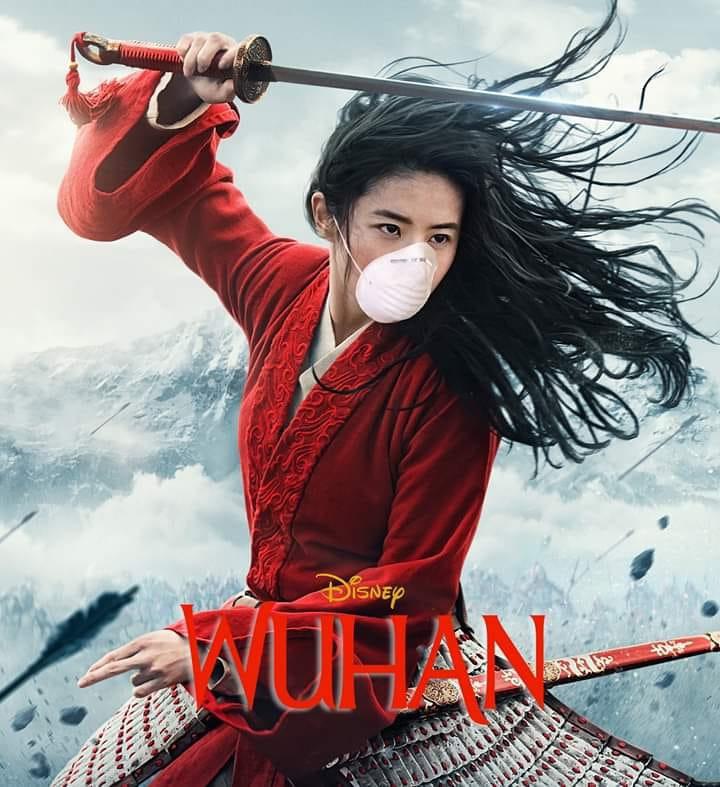 page 12
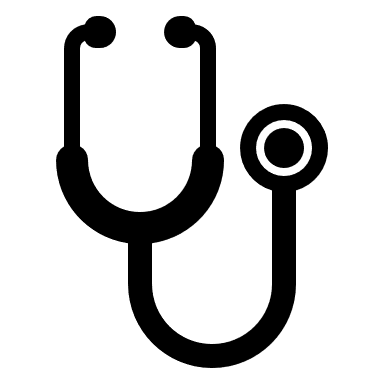 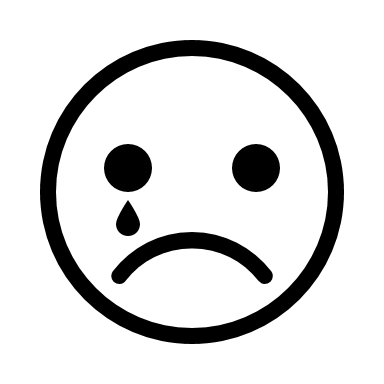 PGY1
3 Postings
Calls
Responsibility
4 months each
Allocations random
1 IM + 1 surgical + 1 elective
x1/52 AL per posting
$4000/mth + call pay
$666 PTF (prorated)
sigh sigh sigh sigh sigh sigh sigh sigh sigh sigh sigh sigh sigh sigh sigh sigh sigh sigh sigh sigh
Making medical decisions
Working with colleagues
Dealing with AHP / nurses / families
Working under bosses
An overview
page 13
SAP till HO
Learn Learn Learn, and have fun!!
Ward work
Calls
Low stakes
Rounds / Exits 
Procedures
Blues
Comms
Working in a team
Long hours
Thinking like a HO
 Prioritizing
Best time to make mistakes and learn
You can really contribute to the team
Explore interests
page 14
Life of a PGY1
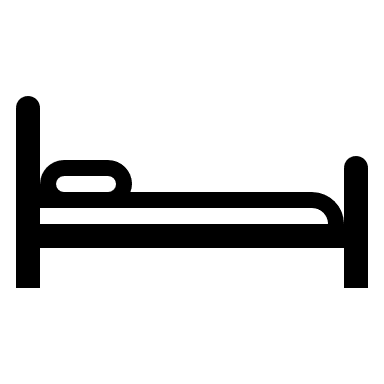 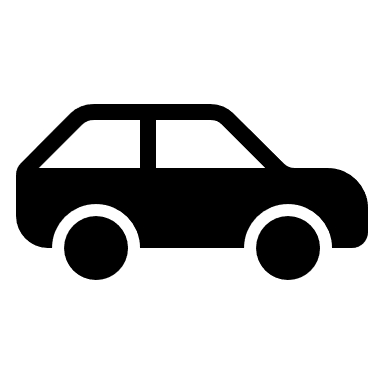 Sleep
It’s a luxury.
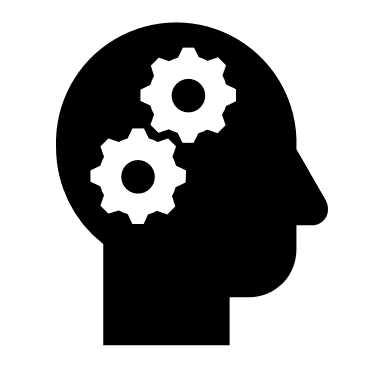 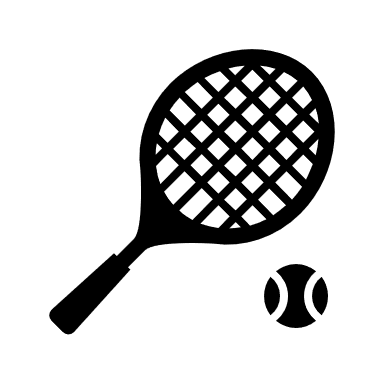 Ward work +- call
Free time
Hours depend on posting
Weekend rounds
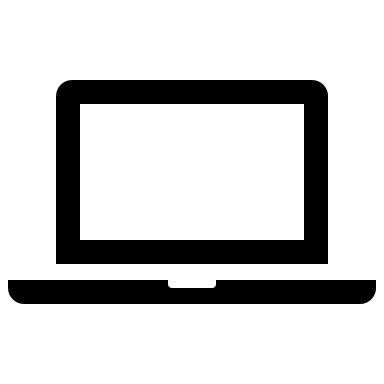 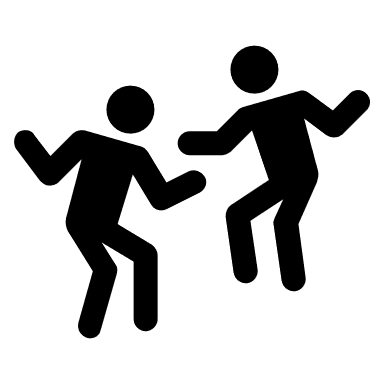 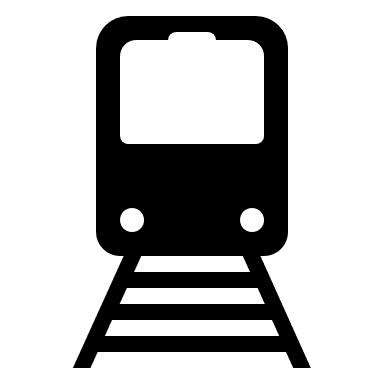 Travelling
Yes it does exist
Grab
MRT
Drive
page 15
PGY1   starter pack
Team player
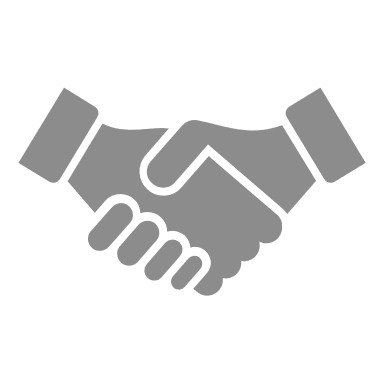 Learn to work with different people
Especially if you might not get along
Don’t half-ass your work. 
Golden rule applies
Work is tough, but remember why you chose medicine
Be keen to learn, ask questions
Sometimes that means being thick-skinned
Trustworthy
Efficient
Knowledgeable
Wholesome
page 16
PGY1   starter pack
Team player
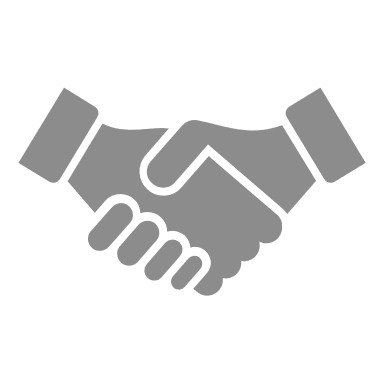 Trustworthy
Efficient
Knowledgeable
Wholesome
Be sincere
Be keen to learn, ask questions
Sometimes that means being thick-skinned
Learn to work with different people
Especially if you might not get along
Don’t half-ass your work. 
Golden rule applies
Prioritizing
Work fast but effectively
So you can focus your attention on other things
Less referrals (hopefully)
page 17
Nurses
What you should understand
page 18
Nurses vs Doctors
page 19
Do not shout at nurses / other allied health staff
Do not act out in response to an “unreasonable request”
Do not get personal when scolding the nurses (if you must)
If you must, point out the mistake or issue in a polite and professional manner
Documentation
Do’s and Don’ts
How to better interact with nurses
page 20
[Speaker Notes: Story time – coHO of mine got in trouble for being rude to nurses, nursing sister escalated to HOD, putting his PGY1 progress into review ie potentially could fail posting if the bosses supported the nurses
Also P2 la if you’re well known to be rude during your P2 month, expect them to highlight this to the PGY1 committee some way or another]
What your seniors feel
Best moments
Worst moments
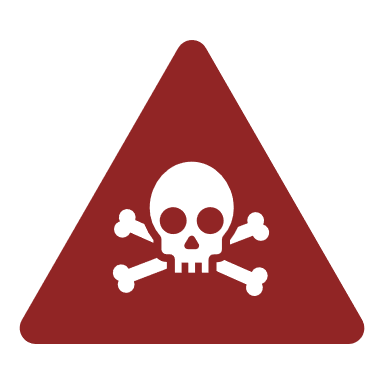 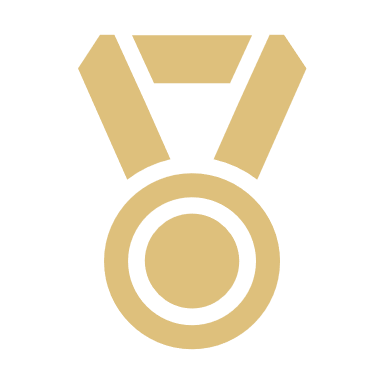 When your patients / their families remember you and thank you for the hard work and care given
Knowing that you made a difference to your patient’s care (be it big or small wins) 
When your seniors affirm you and the work you’re doing
Exiting early
When your patient comes to harm directly/indirectly cause of you
When you’re solo HO and you have 26 patients and a sickie and 5 referrals to make
When politics get in the way of patient care
page 21
You will have bad days, learn and move on!
Take breaks when you need them – spend time pursuing hobbies, with friends/loved ones 
There’s lots of things you can learn from your peers/seniors – pick up on every good value/practice you see and use it to improve yourself! 
You’re never a lone island – help one another it makes a big difference
Words of wisdom
As you prepare for PGY1
page 22
Thank You
Ken / Sundheep / Weicher
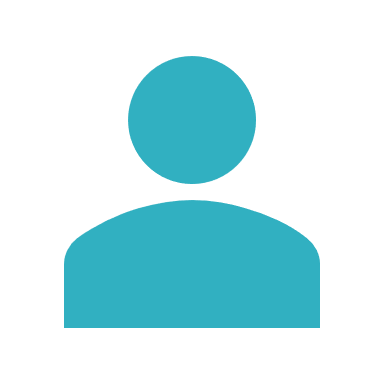 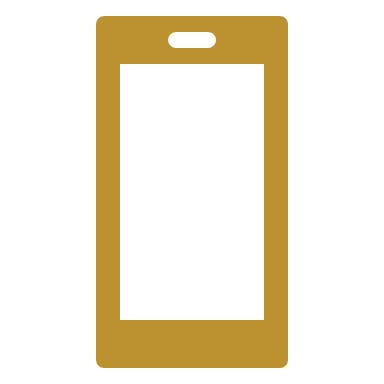 Our.name@mohh.com.sg
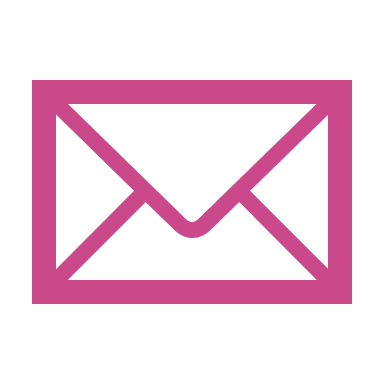 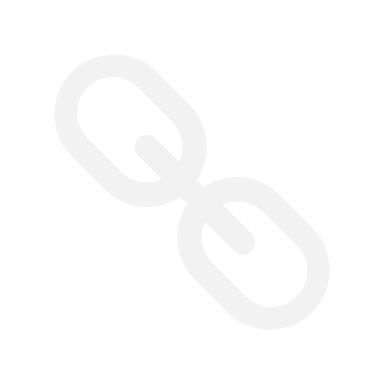 page 23